Die Analyse einer Rede
Die Redegattungen der Antike
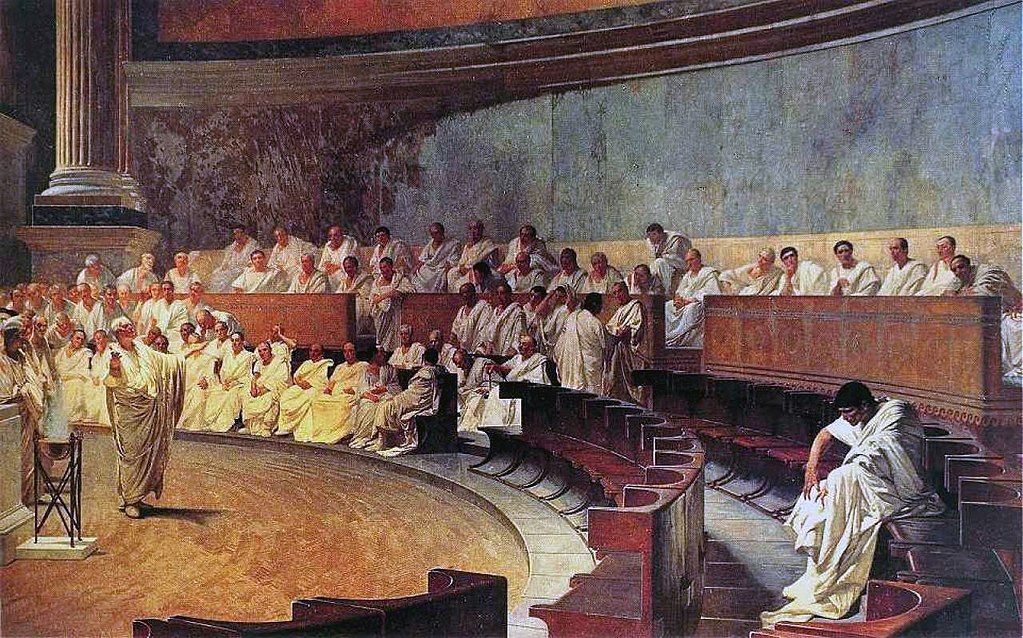 Die Redegattungen der Antike
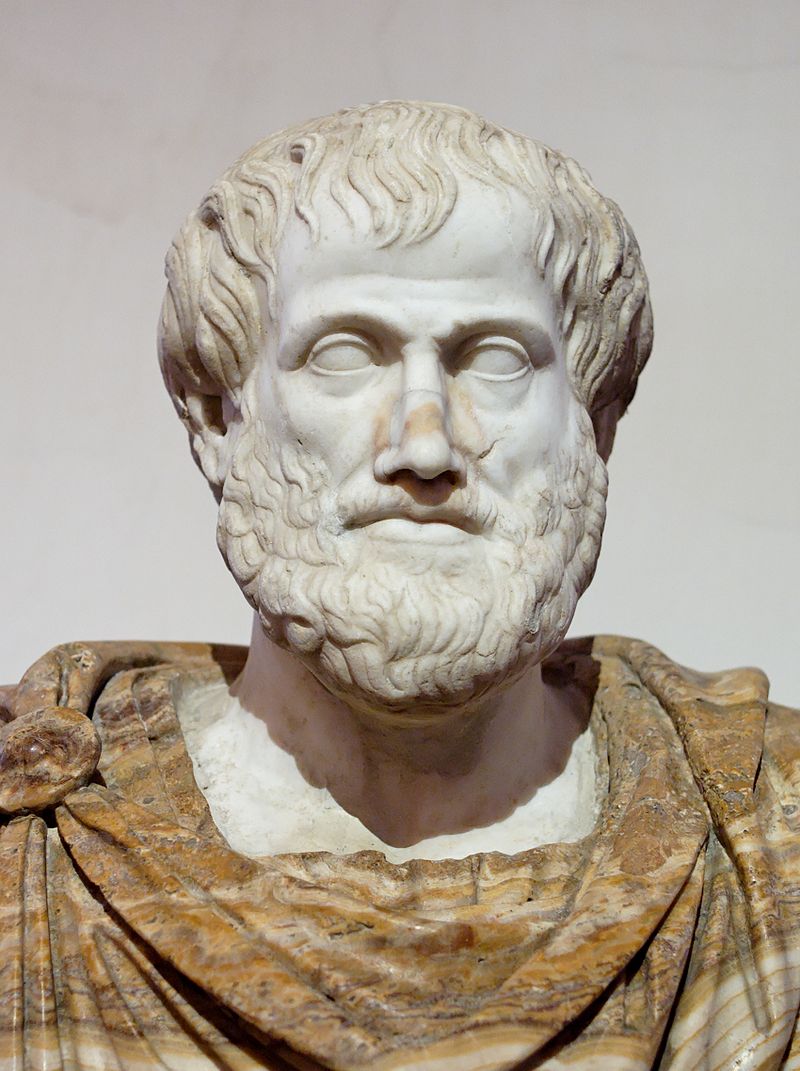 Die Redegattungen der Antike
Aristoteles:
die Gerichtsrede (genus iudiciale)
die Beratungsrede (genus deliberativum)
die Lobrede (genus demonstrativum)
Die Redegattungen der Antike
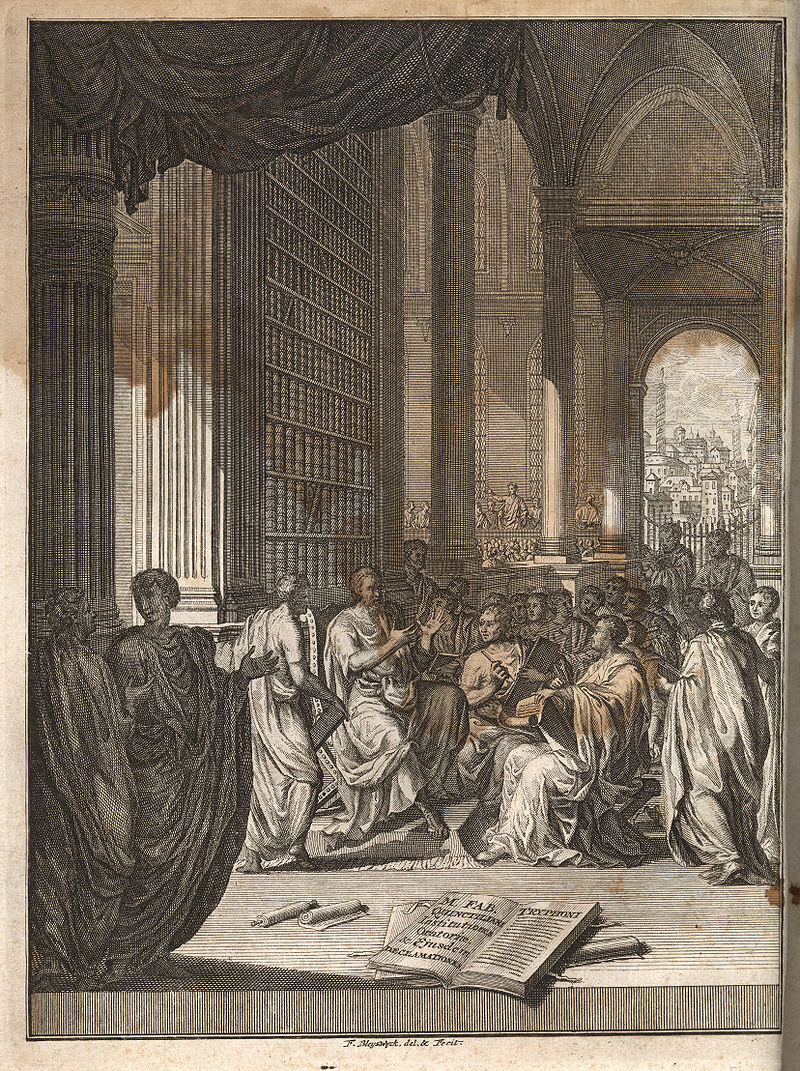 Die Redegattungen der Antike
Quintillian:
die Gerichtsrede(genus iudiciale)
die Beratungsrede (genus deliberativum)
die Lobrede (genus demonstrativum)
→ Klagerede
→ Trostrede
→ Glückwunschrede
→ Empfehlungsrede
Die Redefunktionen in der Antike
Cicero:
 belehren (docere)
 beweisen (probare)
 gewinnen (conciliare)
 erfreuen (delectare)
 bewegen (movere)
 aufstacheln (concitare)
Aristoteles:
 Logos
 Ethos
 Pathos
Das rhetorische Dreieck
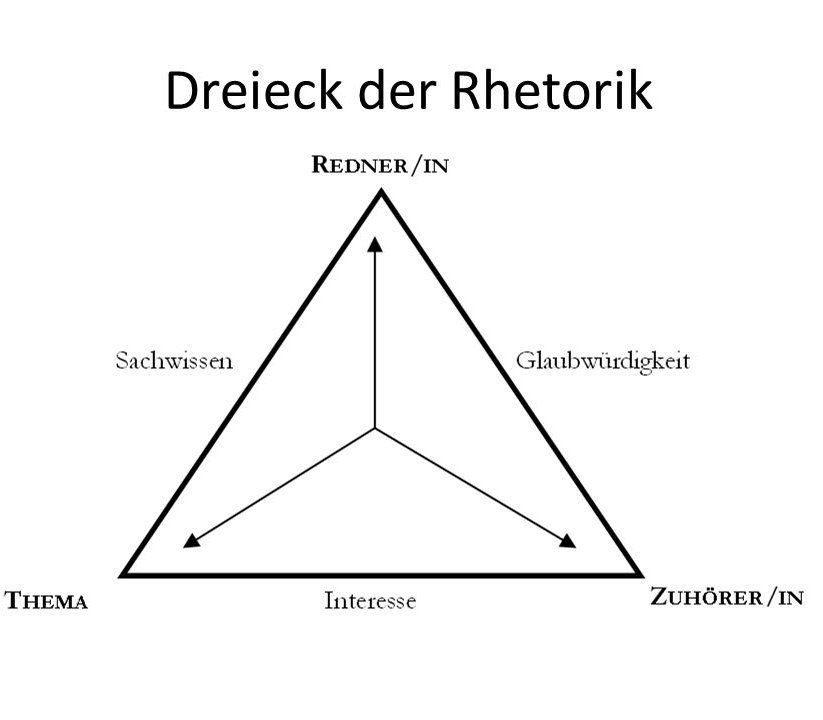 Wie eine Rede entsteht
Inventio: „Erfindung“ des Themas
 Dispositio: Gliederung des Stoffes
 Elocutio: rhetorische Mittel, Tropen
 Memoria: Einprägen der Rede, Mnemotechnik
 Actio: Umsetzung der Rede + nonverbale Anteile
Wie eine Rede entsteht
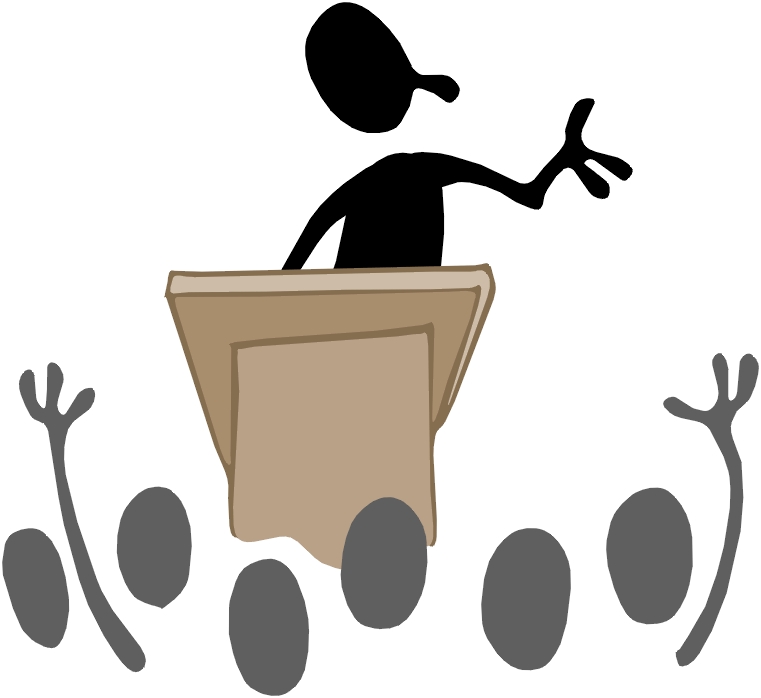 Gliederung
„Klassischer“ Redeaufbau:
 
 Einleitung
 Tatbestand
 Argumentation
 Widerlegung der gegnerischen Argumente
 Abschluss
Rhetorische Figuren und Tropen
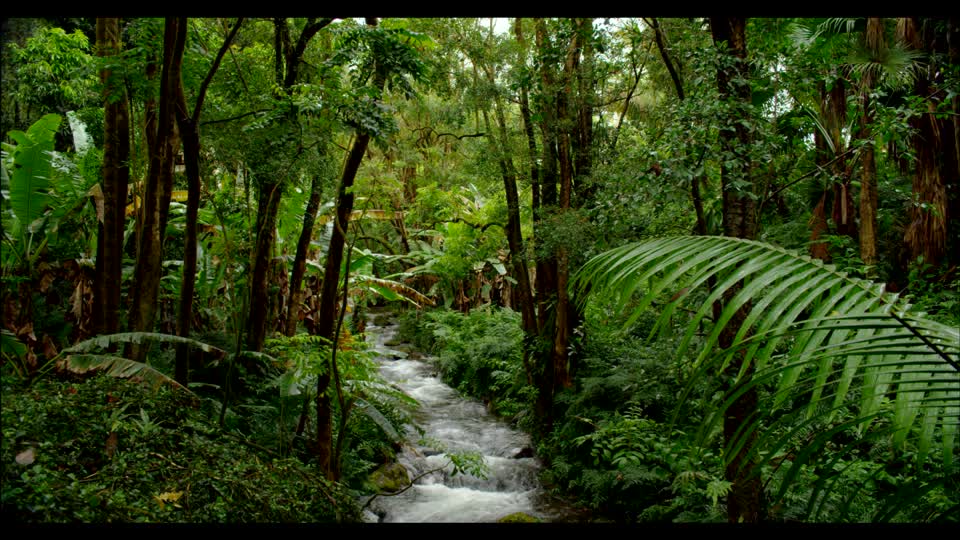 Rhetorische Figuren und Tropen
Stilmittel:
Tropen
→ Setzung „eins zu eins“
→ Gemeintes wird nicht direkt ausgesprochen
→ Grundtropen „Metapher und Metonymie“
Rhetorische Figuren
→ enthalten Mehr als nur ein Wort
→ „uneigentliches“ Sprechen
Rhetorische Figuren und Tropen
Die Grundtropen:
 Metapher (potentielle Ähnlichkeit)
→ „Achilles war ein Löwe in der Schlacht“ Quintillian
→ „Eine feste Burg ist unser Gott“ Luther
→ „Stundenholz“ Paul Celan (kühne Metapher)
 Metonymie (semantische Nachbarschaft)
→ den ganzen Goethe kennen
→ „Gehen wir auf ein Glas“
→ „Brüssel entscheidet über die Zukunft Europas“
Rhetorische Figuren und Tropen
Weitere Tropen:
 Euphemismus (Beschönigung)
→ „ableben“/„entschlafen“ an Stelle von „sterben“
 Oxymoron (zwei Begriffe, die sich ausschließen)
→ „alter Knabe“
 Personifikation
→ „Der Frühling erwacht“
Rhetorische Figuren und Tropen
Wichtige rhetorische Figuren:
 Alliteration (gleicher Anfangsbuchstabe)
→ „Milch macht müde Männer munter.“
Anapher (Gleiches Wort/Wortkombination am Satzanfang)
→  „Aufgestanden ist er, welcher lange schlief, 	
       Aufgestanden unten aus Gewölben tief. […]“
       Georg Heym 
Epipher (Gleiches Wort/Wortkombination am Satzende)
→ „Und das nur für Dich, für immer und Dich, 
       für immer und Dich.“ 
       Rio Reiser
 Kyklos
→ „Entbehren sollst du! sollst entbehren!“ Goethe
Rhetorische Figuren und Tropen
Wichtige rhetorische Figuren:
Figura etymologica (Kombination zweier Wörter, die denselben Wortstamm haben)
→ „Gar schöne Spiele spiel ich mit dir.“ Goethe
Paronomasie (Verbindung von Wörtern, die semantisch und etymologisch nicht zusammengehören, aber sich im Klang ähneln)
→ „zwischen Verlegenheit und Verlogenheit“ Karl Kraus
Inversion (Satzumstellung)
Aposiopese (Satzabbruch)
Ellipse (fehlender Teil eines Satzes)
Rhetorische Figuren und Tropen
Wichtige rhetorische Figuren
 Chiasmus
→ „Die Waffe der Kritik kann allerdings die Kritik der Waffen nicht 		ersetzen.“
 	Karl Marx
 Klimax (Steigerung)
→  „Er sei mein Freund, mein Engel, mein Gott“
      Friedrich von Schiller
 Antiklimax
→  „Um den Papst zirkulieren die Kardinäle. Und um die Kardinäle 		zirkulieren die Bischöfe. Und um die Bischöfe zirkulieren die 			Sekretäre.“ Bertolt Brecht